Фразеологизмы










УМК Школа России, Русский язык
3 класс (Канакина, Горецкий)
Составила: Соколова Нина Олеговна
Учитель начальных классов
Фразеологизм
 устойчивое выражение 
крылатое выражение
Фразеологизмы:
Имеют значение
Нельзя вставить новые слова
Делают речь яркой, выразительной, точной
Выполняют в речи роль слова, называют все, что нас окружает
Точные выражения, сочетания слов
Их нельзя толковать прямо
Замени одним словом:
В час по одной ложке 
                            – медленно
Рукой подать 
– близко
Повесить нос 
– грустить
Один, два и обчелся 
- мало
Замени фразеологизмом:

Как говорят об очень худом человеке
(кожа да кости)
Как говорят об удачливом, счастливом человеке
(в рубашке родился)
Возникновение фразеологизмов.
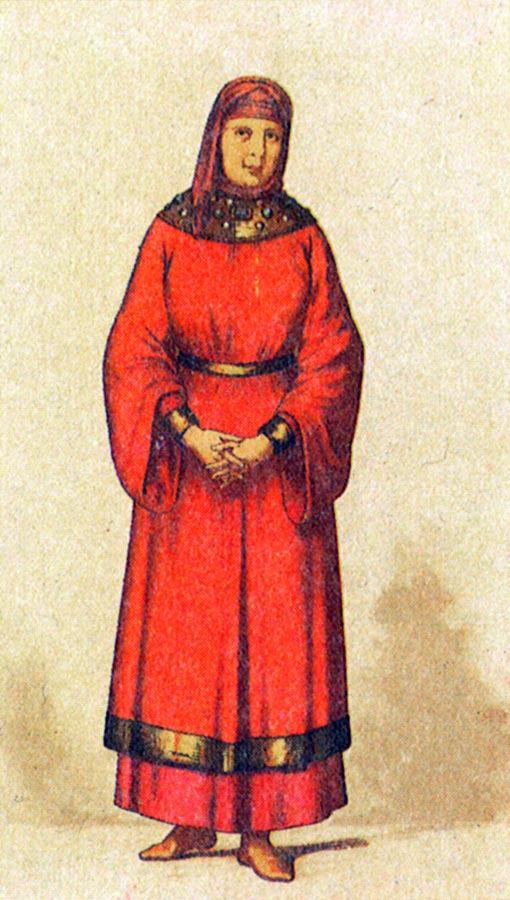 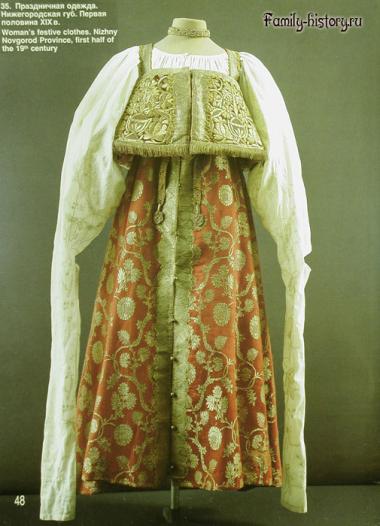 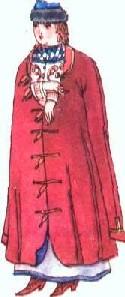 За домом, едва пожелтела трава, два брата рубили дрова. Один это делал спустя рукава, другой засучив рукава.
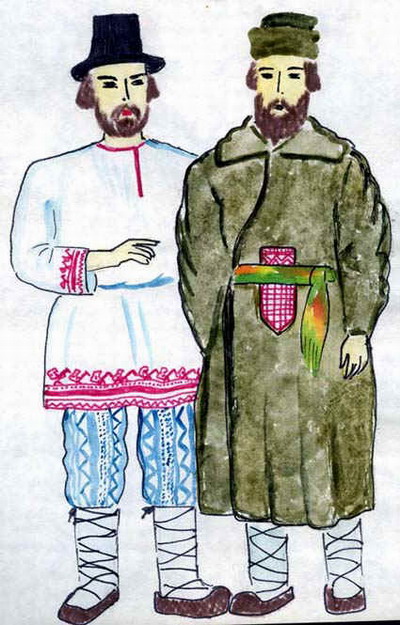 Длина рукава достигала длины:

У мужчин до 95 см.
У женщин до 140 см.
Закончите фразы:

 поди туда – не знаю куда…
 скоро сказка сказывается……
 это все присказка……
 кому вершки, а ……
встань передо мной, как лист перед травой.
 рожки да ножки.
 битый небитого везет.
 по щучьему велению.
Найди фразеологизм:

Не умеет дятел петь
Нет у дятла слуха
Говорят ему медведь
Наступил на ухо.
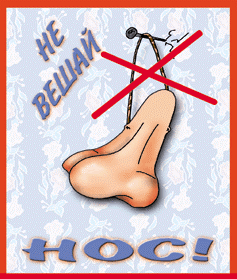 Вешать нос - грустить
Глаза разбегаются - много
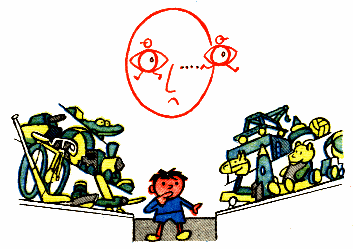 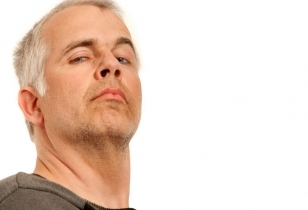 Задирать нос – хвастаться, обижаться
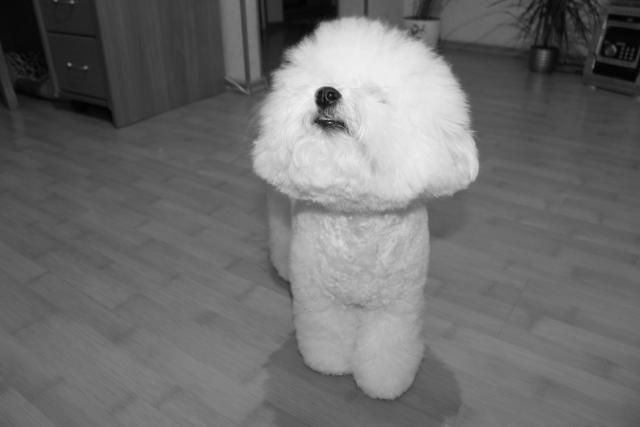 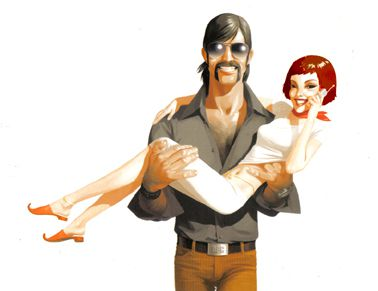 Носить на руках - любить
Подбери синонимы:

 золотые руки
мастер на все руки
 бить баклуши
лодыря гонять
 капля в море
кот наплакал
 один на один
с глазу на глаз
Подберите антонимы:

 заварить кашу
расхлебывать кашу
 засучить рукава
спустя рукава
Sсгvrулhujьdolкiиdauнnнqwоzсs
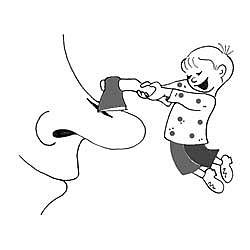 Заруби на носу - запомни
Водить за нос - обманывать
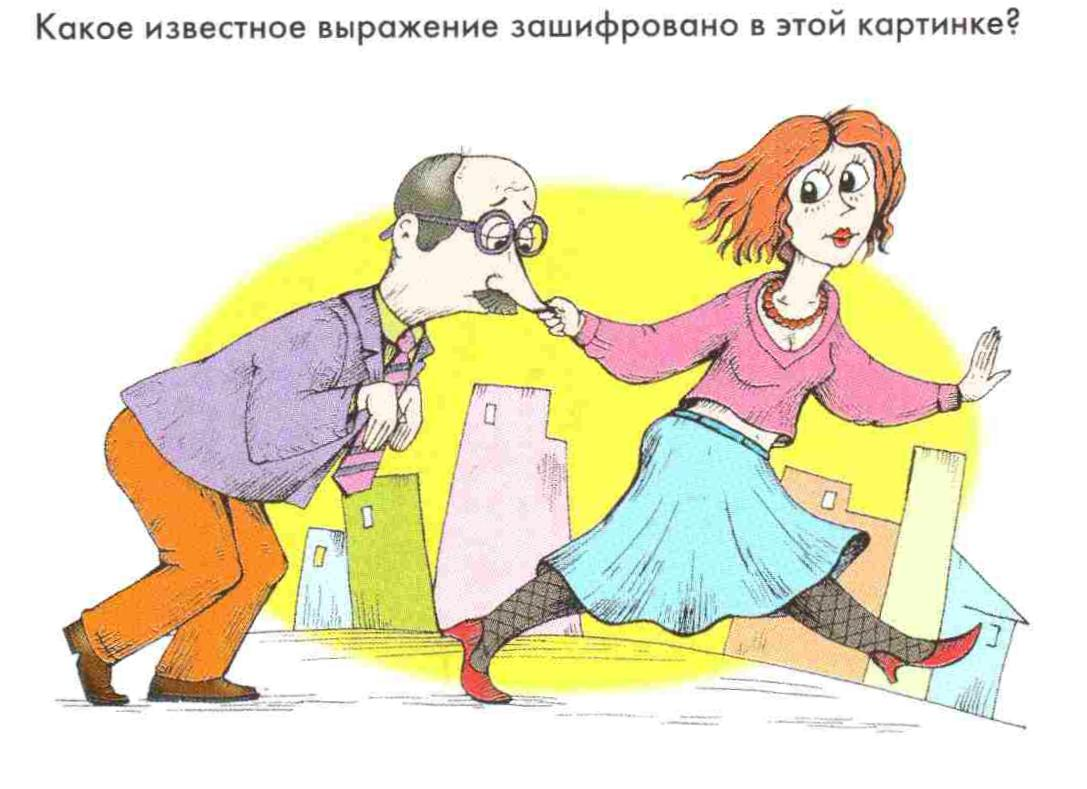 Летит стрелой - быстро
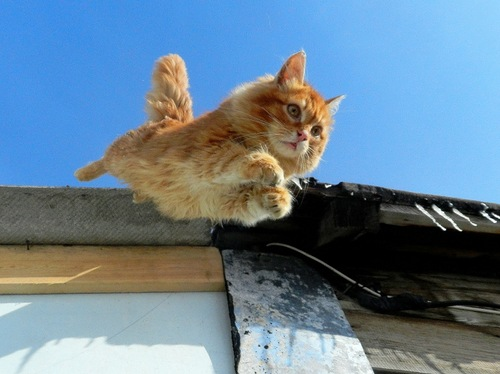 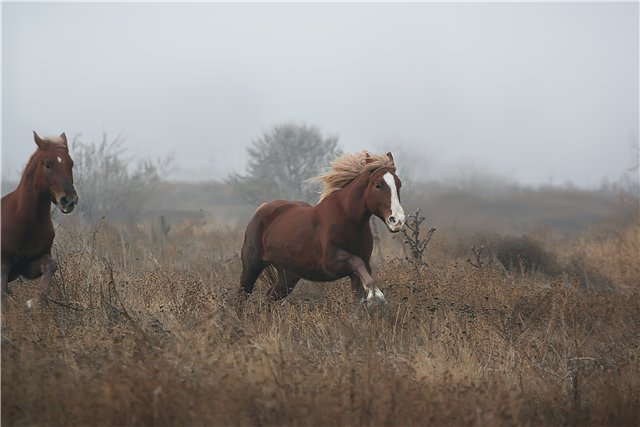 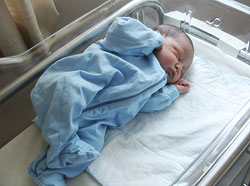 Родился в рубашке - счастливый
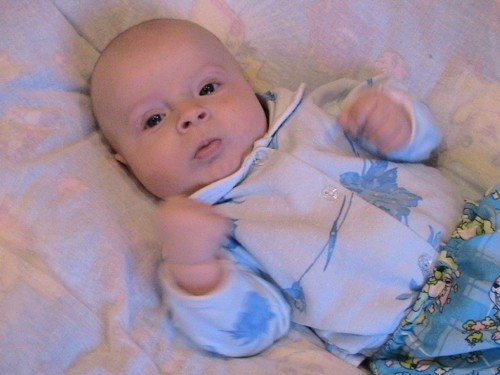 http://ib3.keep4u.ru/b/2012/12/30/7a/7a3e776b582fe6fca1f5f05adb2d1278.jpg 
http://im4.asset.yvimg.kz/userimages/ikazah_1/qN72of4S3zI93dM3J7qRy5o0Bx52Db.jpg 
http://idioms.chat.ru/03/pix/100.gif 
http://www.greenmama.ru/dn_images/01/41/58/86/12080716929103504.gif 
http://img1.liveinternet.ru/images/attach/c/1/56/826/56826622_1269317206_5.jpg 
http://www.cirota.ru/forum/images/102/102068.jpeg 
http://www.booksite.ru/enciklopedia/clothes/49.jpg 
http://apetrovich.ru/img_m/articles_m/June/20/rubacha05.jpg 
http://www.vorle.ru/user/pic28329472.jpg 
http://img12.proshkolu.ru/content/media/pic/std/5000000/4117000/4116150-606a84f13b0b11d0.jpg
http://sob.znate.ru/tw_files2/urls_3/30/d-29071/29071_html_m18ad1962.jpg
http://img-fotki.yandex.ru/get/4122/37405885.231/0_969d6_65ea8d_L
http://s011.radikal.ru/i317/1112/c8/3501e1c58a23.jpg
http://www.passion.ru/sites/passion.ru/files/content/images/s_article/15656/mainimage/0209b_20_0.jpg
http://www.bookclub.ua/images/koncurs/b/foto_14782.jpg